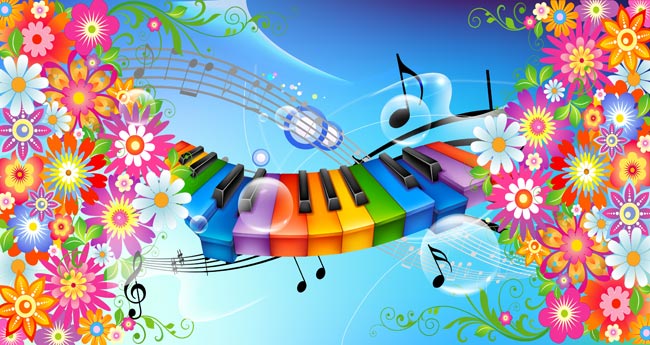 Музыкальная 
викторина
5 класс
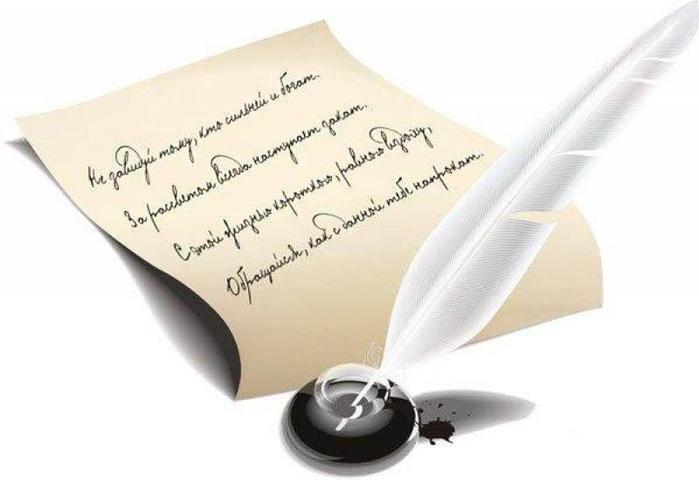 Назови, 
по каким 
Направлениям можно
Рассматривать
Связь музыки и 
литературы?
1.
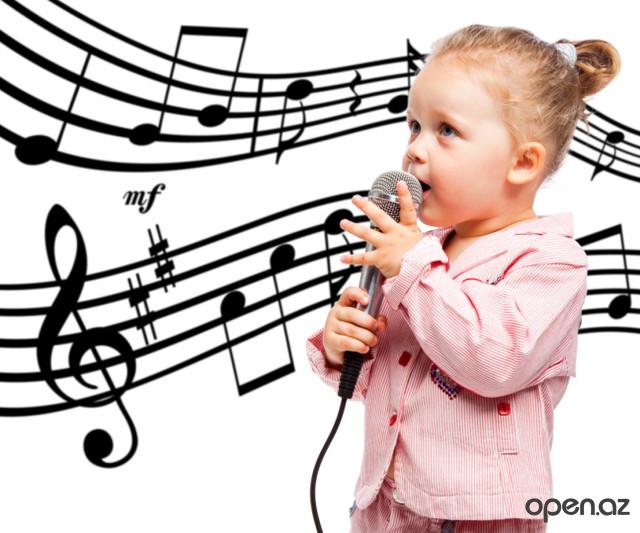 2.
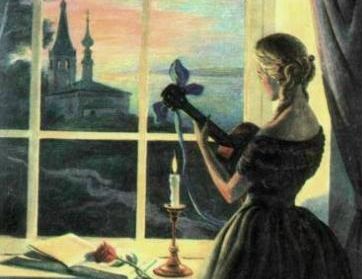 Чем отличается 
романс от песни?
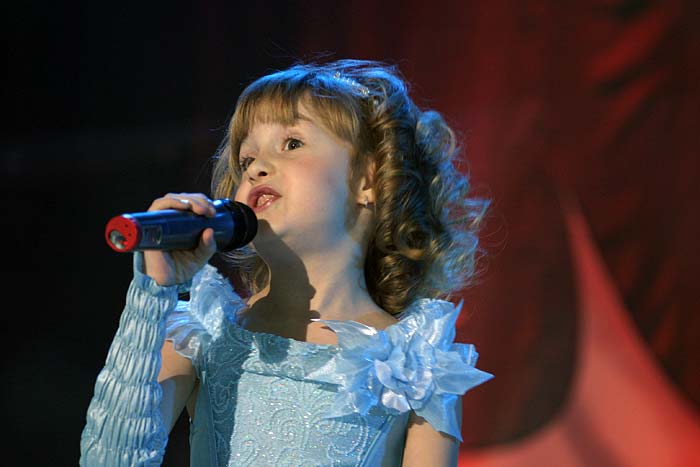 Назовите  жанр песен
Родина этого жанра – ИТАЛИЯ.
Название их происходит от итальянского слова Barka.
3.
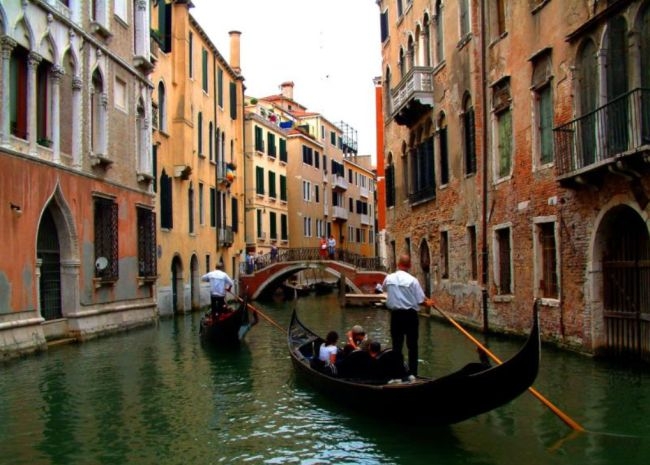 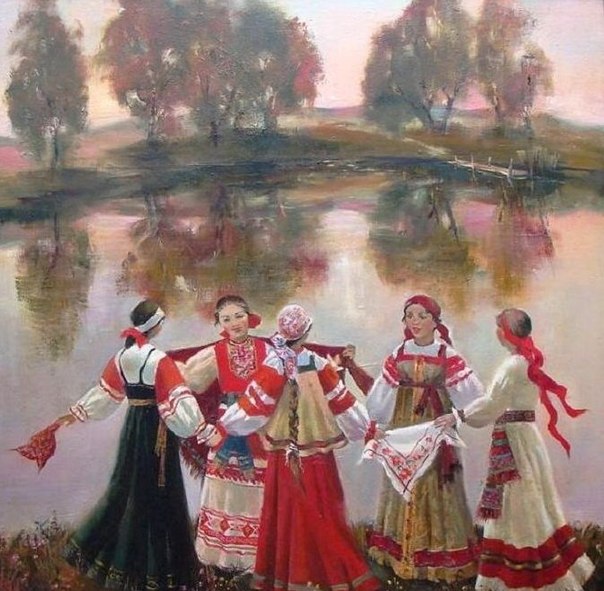 4.
Назовите жанры русских 
Народных песен…
Соотнеси правильно
композиторов с
названием произведений:
5.
Соотнеси правильно понятие с его
определением:
6.
работа с карточками
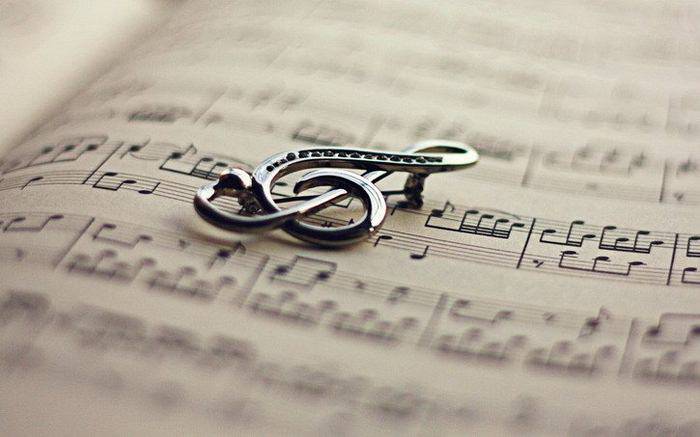 7.
СЛУШАЕМ и ОТГАДЫВАЕМ!
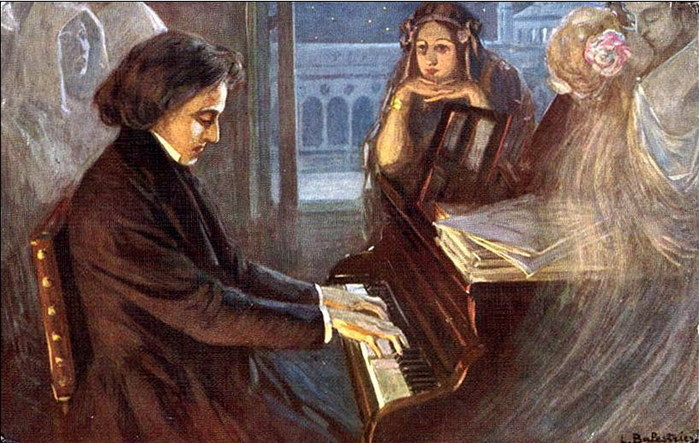 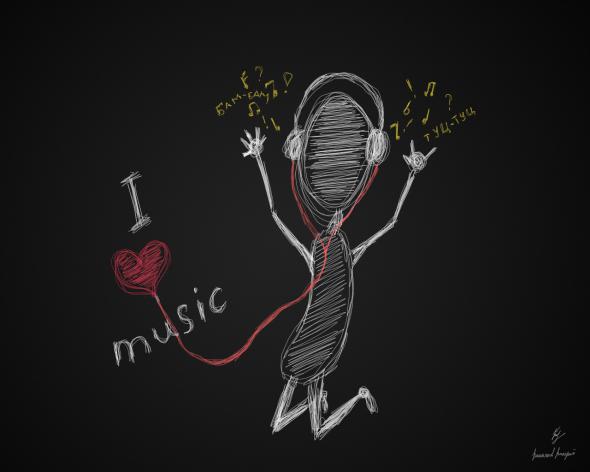 МОЛОДЦЫ!!!
УРА!